N-Body Force Simulations
Max Coy
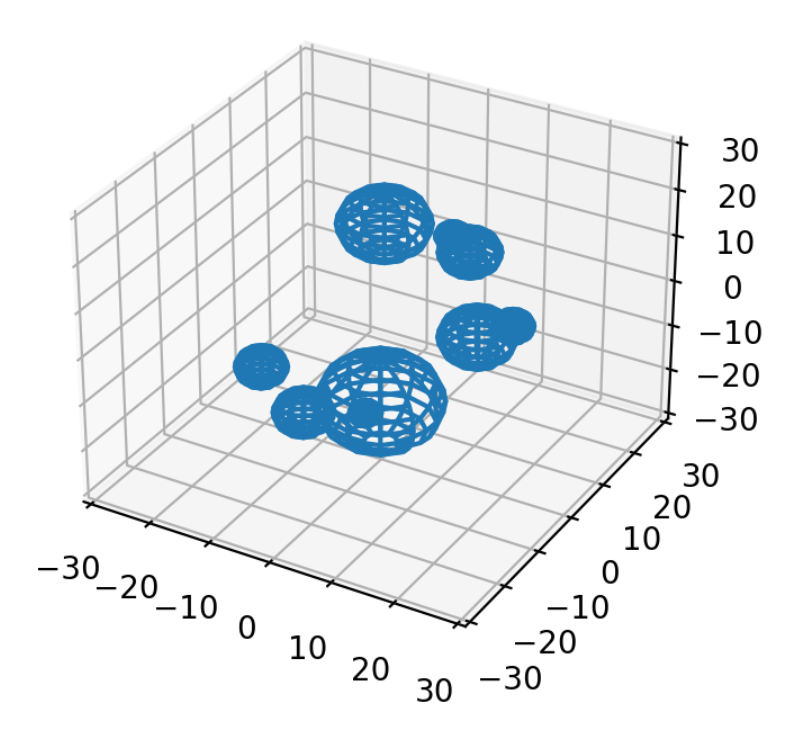 Basic Code Pipeline
Create an Object class ‘Particle’ to store information (e.g. position, velocity, mass…)
Create an array of Particle objects to specify some initial condition
Using a force function, calculate the change in position and velocity (Using Runge-Kutta method) over some small timestep
Check to see if any particles have collided; if they have, join the two particles together
Repeat steps 3-4 until specified iteration limit is reached.
Code Advantages
Written in a generalized manner
Can simulate lots of different forces, physical and nonphysical 
Can simulate multiple forces at once
Can simulate in any N dimensions specified
Has lots of premade functions for ease of use (takes 2 lines of code to run a new simulation)
Code Limitations
Brute Force solver (i.e. order of n^2 operations) so it has a limited range of particle counts where it has a reasonable runtime
(My laptop can run about 200 particles at a time)
Difficult to determine what a good time step is
100 Particle Gravity Simulation
10 Particle “Linear Spiral” Simulation
225 Particle Electric Force Simulation
50 Particle ‘Massive Proton’ Simulation